Cartref Gofal yng Nghymru?
Helpwch ni i ddeall sut mae cartrefu gofal yn diwallu anghenion siaradwyr Cymraeg hŷn trwy llenwi mewn holiadur fyr; rhan o astudiaeth PhD yn edrych ar pwysicrwydd Cymraeg o fewn cartrefi gofal
Care Home in Wales?
Help us to understand how care homes meet the needs of older Welsh speakers through completing this short survey. Part of a PhD study looking at the importance of Welsh in care homes.




https://swanseasom.au1.qualtrics.com/jfe/form/SV_e3fq6d4i6jkaSoZ
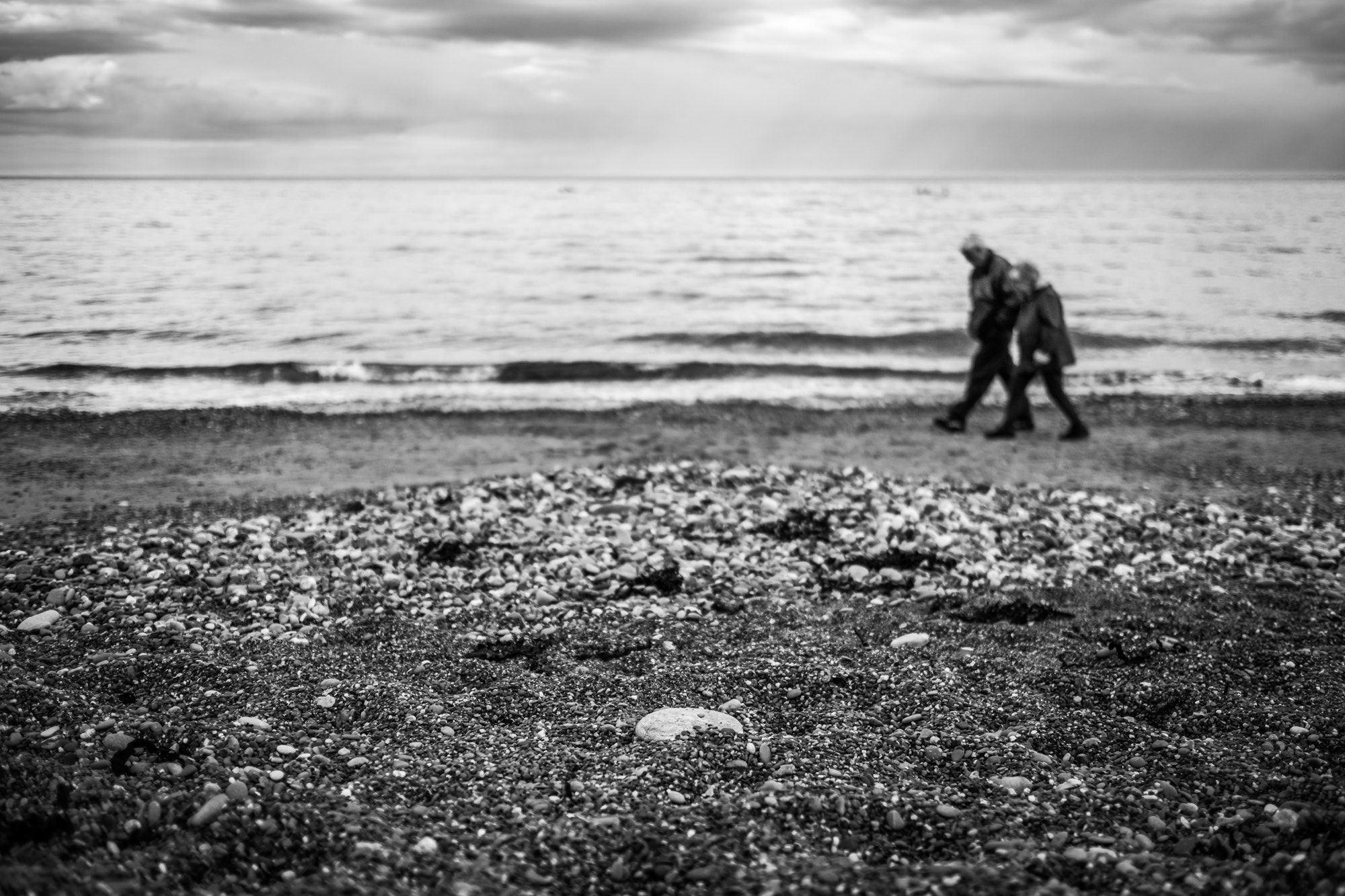 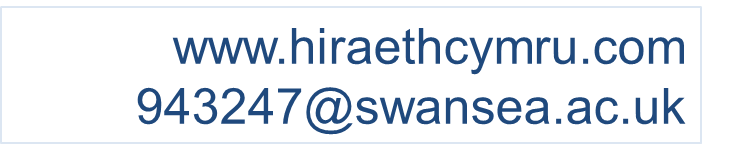 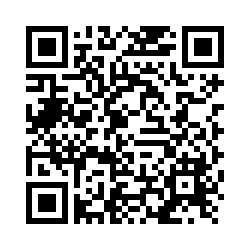 Academic supervisors
Dr D Morgan d.j.morgan@swansea.ac.uk
Prof C Musselwhite c.b.a.musselwihte@swansea.ac.uk
Approved by the Research Ethics Committee, College of Human and Health Sciences, Swansea University
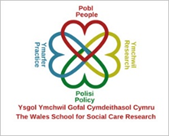 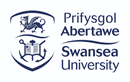